Digital Ad Fraud: Prevention Solutions Used
Scan or click to access more ad fraud insights
Agencies, with their ad monitoring experience and evaluation tools, are more likely to use fraud prevention solutions
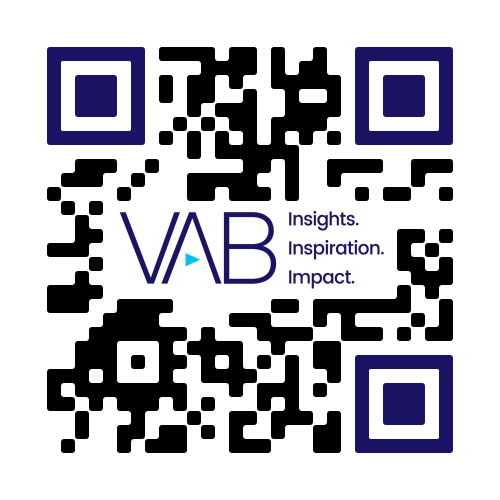 % of respondents who use the following solutions to prevent digital ad fraud…
BrandMarketers
AgencyProfessionals
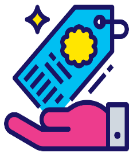 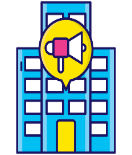 Closely monitoring campaigns for increased activity which may be due to bots
39%
82%
Establishing clear brand safety guidelines and ensuring all our partners adhere to them
29%
73%
Maintaining a whitelist of trusted sites
39%
36%
Partnering with '3rd Party' ad verification vendors / fraud detection vendors
32%
45%
Using only direct premium publisher relationships
32%
36%
Click here to download the full MFAQ, ‘Who is responsible for monitoring ad fraud within my campaign?’ to learn more
Source: VAB / Advertiser Perceptions ‘Marketer Sentiment on Ad Fraud’ Survey, November 2023. Survey base: Marketer and agency contacts from the Advertiser Perceptions ‘Senior Marketer’ and ‘Streaming Video’ online communities. Q6. What solutions [is your company/are your clients] using to prevent digital ad fraud? Base = Total Respondents.
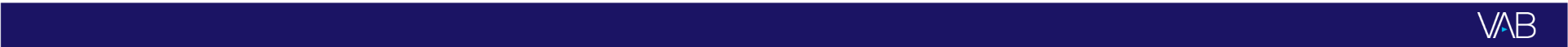 theVAB.com/insights